Организация сверки фондов и вывода из фондов в Библиотеке Иностранной Литературы в рамках «BiblioJet»
Кожевников А.Г.
Схема подключения мобильного рабочего места
Состав мобильного рабочего места:
Роутер с функцией беспроводной точки доступа
Нетбук
Сканер штрихкодов
Мышь
Силовой сетевой фильтр
Патчкорд
Главная форма программы
Форма сеанса сверки
История сверок
Перечень изданий, имеющих комментарий в ходе проверки
Перечень изданий не прошедших проверку
Перечень изданий, не числящихся за проверяемым отделом в электронном каталоге
Перечень изданий, прошедших проверку
Вывод (списание) из основного фонда
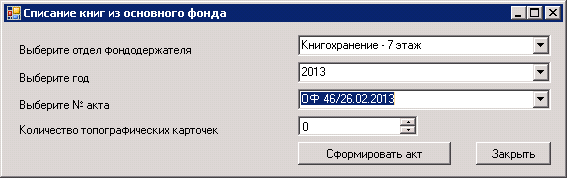 Пример акта
Спасибо за внимание!